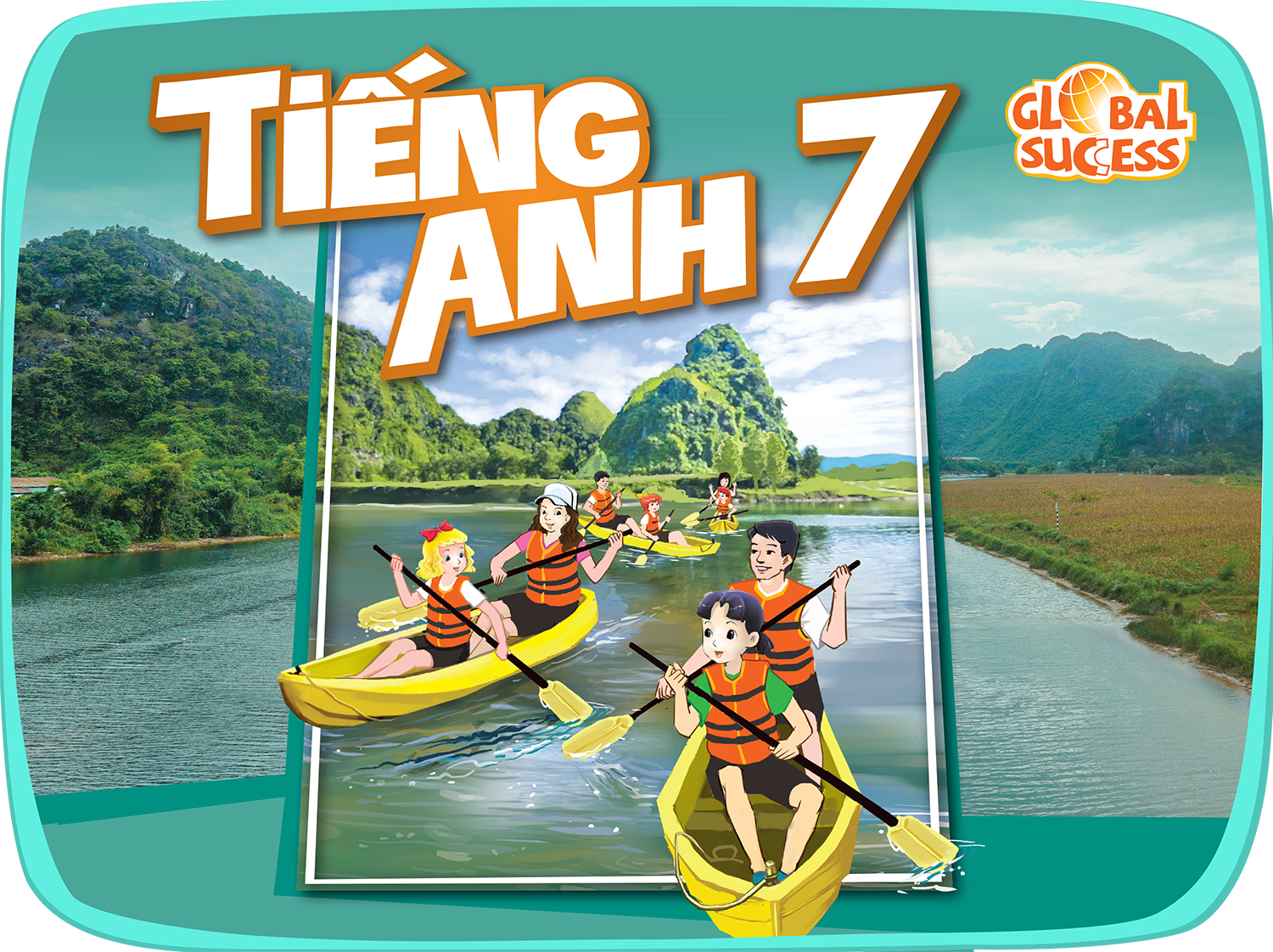 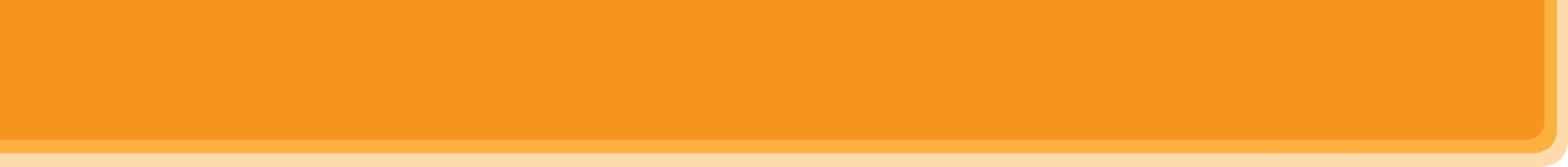 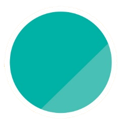 7
TRAFFIC
Unit
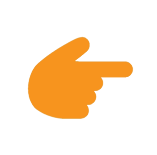 LESSON 3: A CLOSER LOOK 2
GRAMMAR: 
- It to indicate distance
- should and shouldn’t
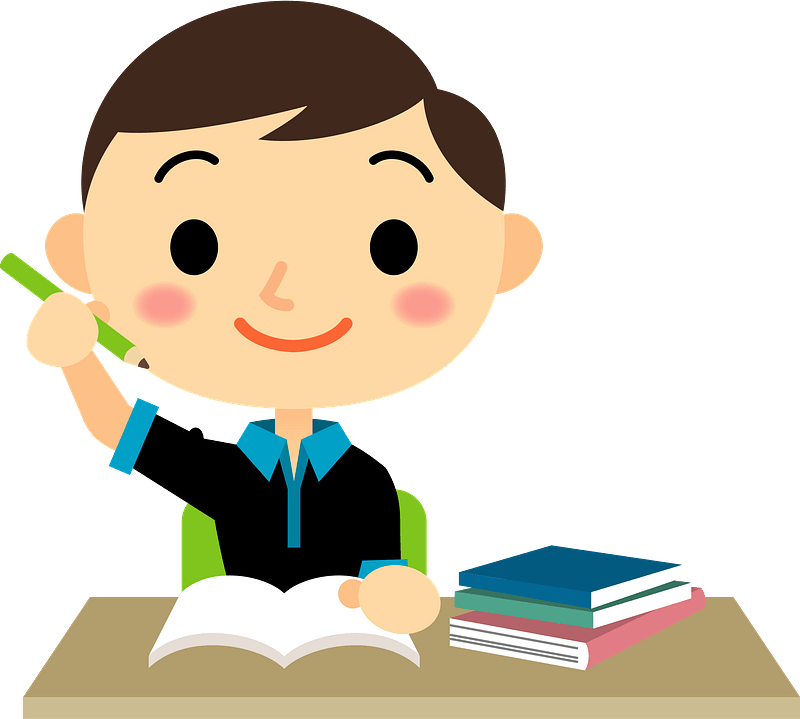 Unit
HOBBIES
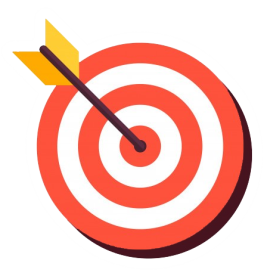 OBJECTIVES
By the end of the lesson, students will be able to:
Know how to use: 
	- It to indicate distance
	     - should and shouldn’t
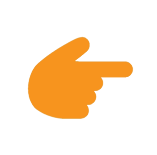 LESSON 3: A CLOSER LOOK 2
WARM-UP
Slap the board
- It to indicate distance
- should and shouldn’t
PRESENTATION
Task 1: Write sentences with It. Use these cues.
Task 2: Work in pairs. Ask and answer questions about distances in your neighbourhood.
Task 3: Choose the correct option in brackets. 
Task 4: Complete each sentence, using should/ shouldn’t.
PRACTICE
Task 5: Look at the pictures. Make sentences, using should/ shouldn’t and the cues.
PRODUCTION
CONSOLIDATION
Wrap-up
Homework
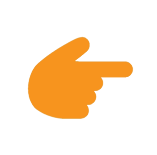 LESSON 3: A CLOSER LOOK 2
WARM-UP
Slap the board
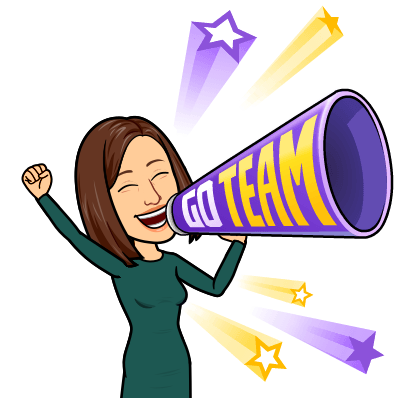 Aims of the stage:
To activate students’ prior knowledge and vocabulary related to the targeted grammar
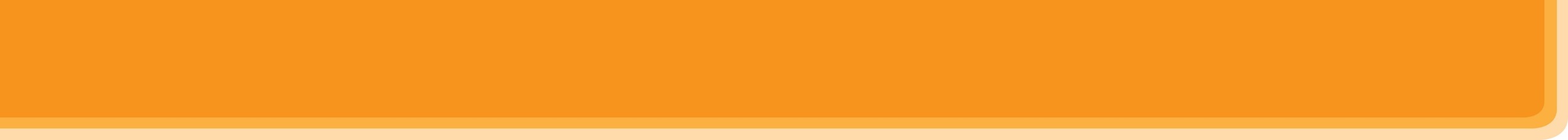 WARM-UP
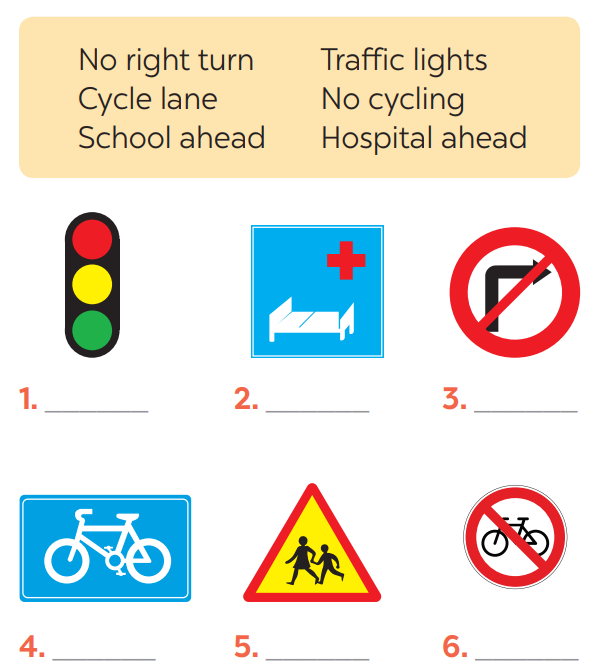 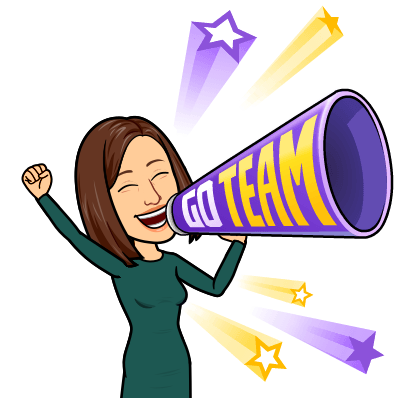 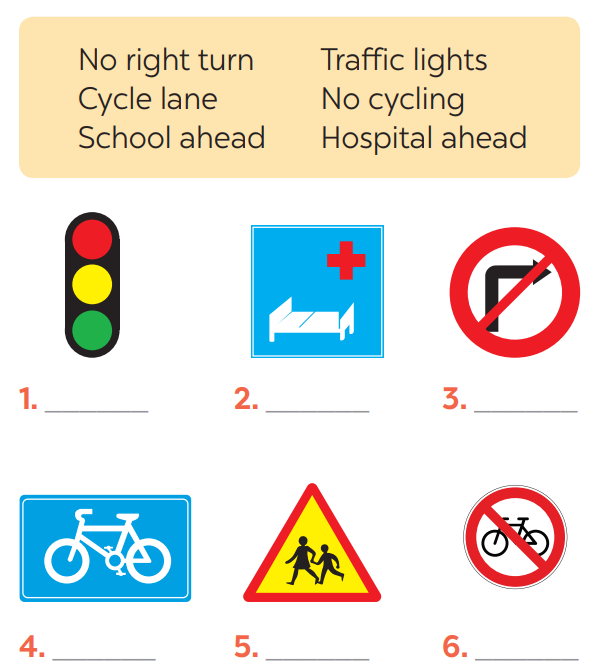 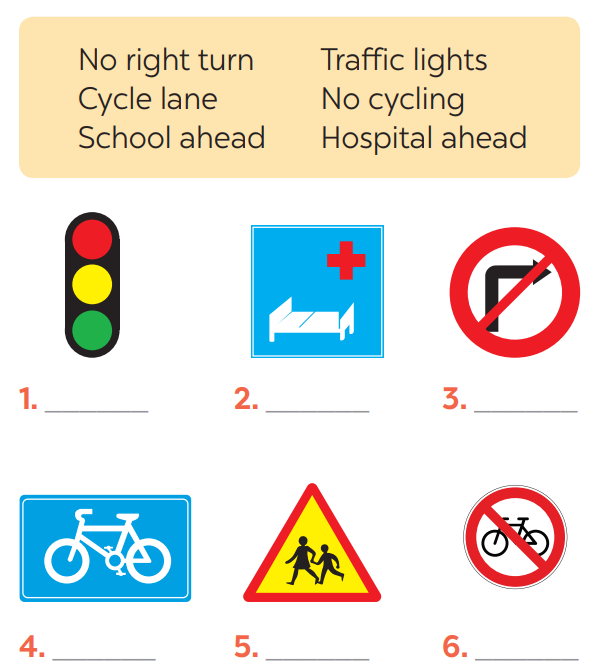 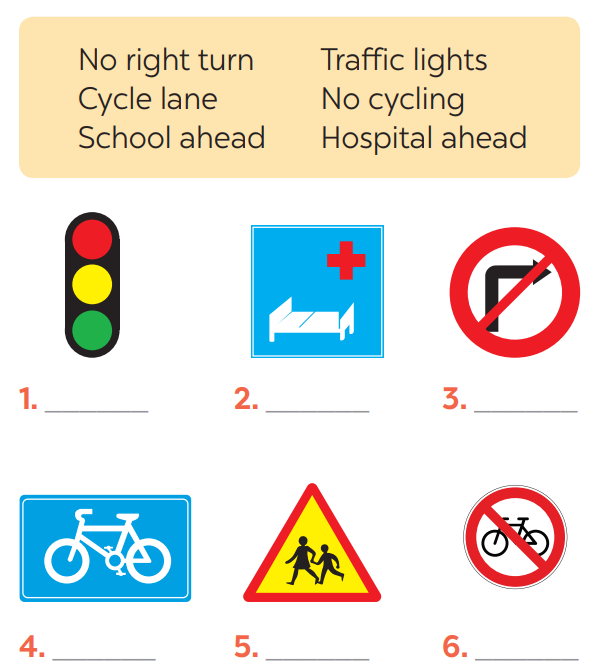 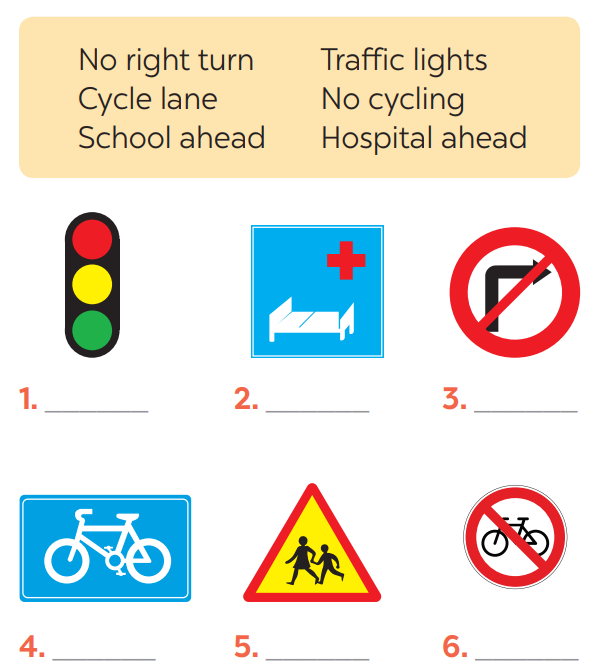 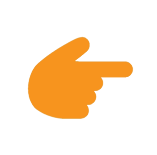 LESSON 3: A CLOSER LOOK 2
WARM-UP
Slap the board
- It to indicate distance
- should and shouldn’t
PRESENTATION
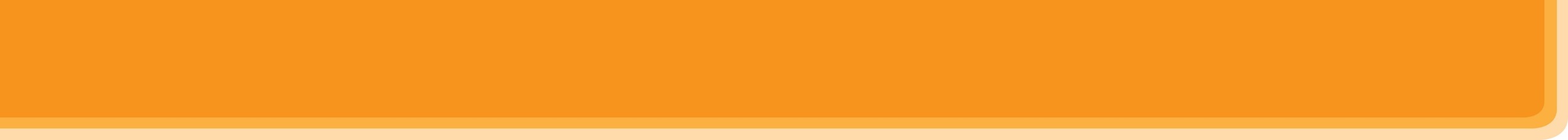 PRESENTATION
IT – INDICATING DISTANCE
What does the sentences tell us about?
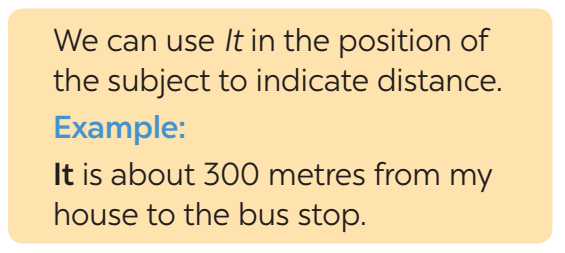 What is the structure used in the sentence?
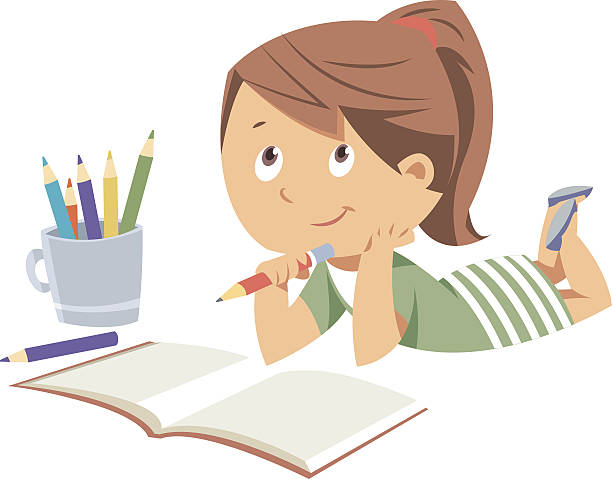 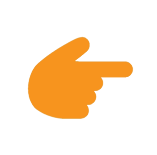 LESSON 3: A CLOSER LOOK 2
WARM-UP
Slap the board
- It to indicate distance
- should and shouldn’t
PRESENTATION
Task 1: Write sentences with It. Use these cues.
Task 2: Work in pairs. Ask and answer questions about distances in your neighbourhood.
Task 3: Choose the correct option in brackets. 
Task 4: Complete each sentence, using should/ shouldn’t.
PRACTICE
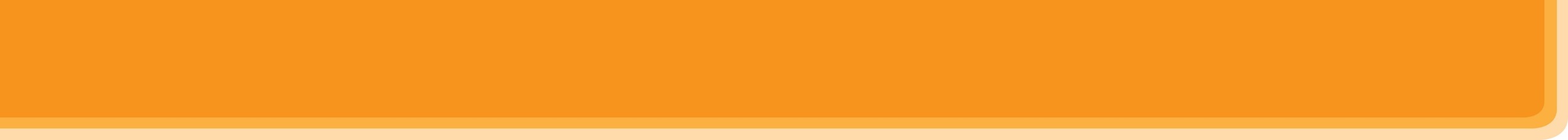 PRACTICE
1
Write sentences with It. Use these cues.
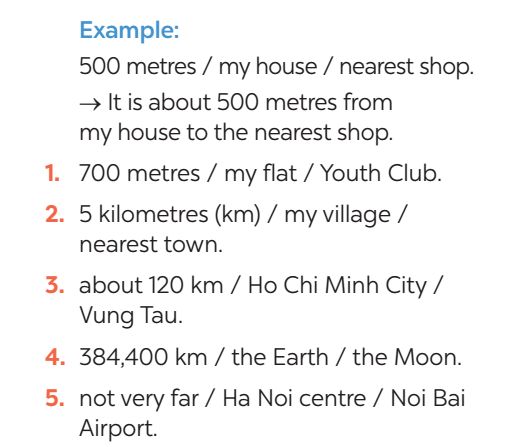 1. It is about 700 metres from my flat to the Youth Club.
2. It is about 5 kilometres from my village to the nearest town.
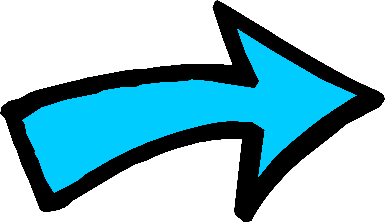 3. It is about 120 km from Ho Chi Minh City to Vung Tau.
4. It is about 384,400 km from the Earth to the Moon.
5. It is not very far from Ha Noi centre to Noi Bai Airport.
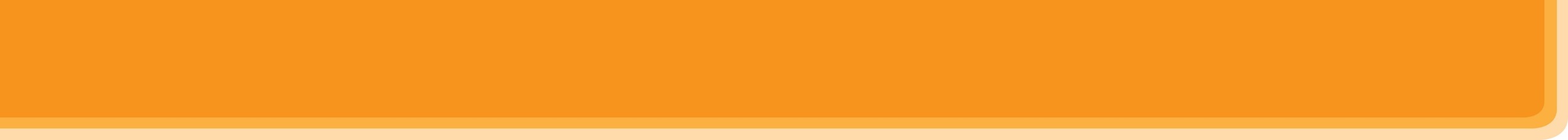 PRACTICE
Work in pairs. Ask and answer questions about distances in your neighbourhood
2
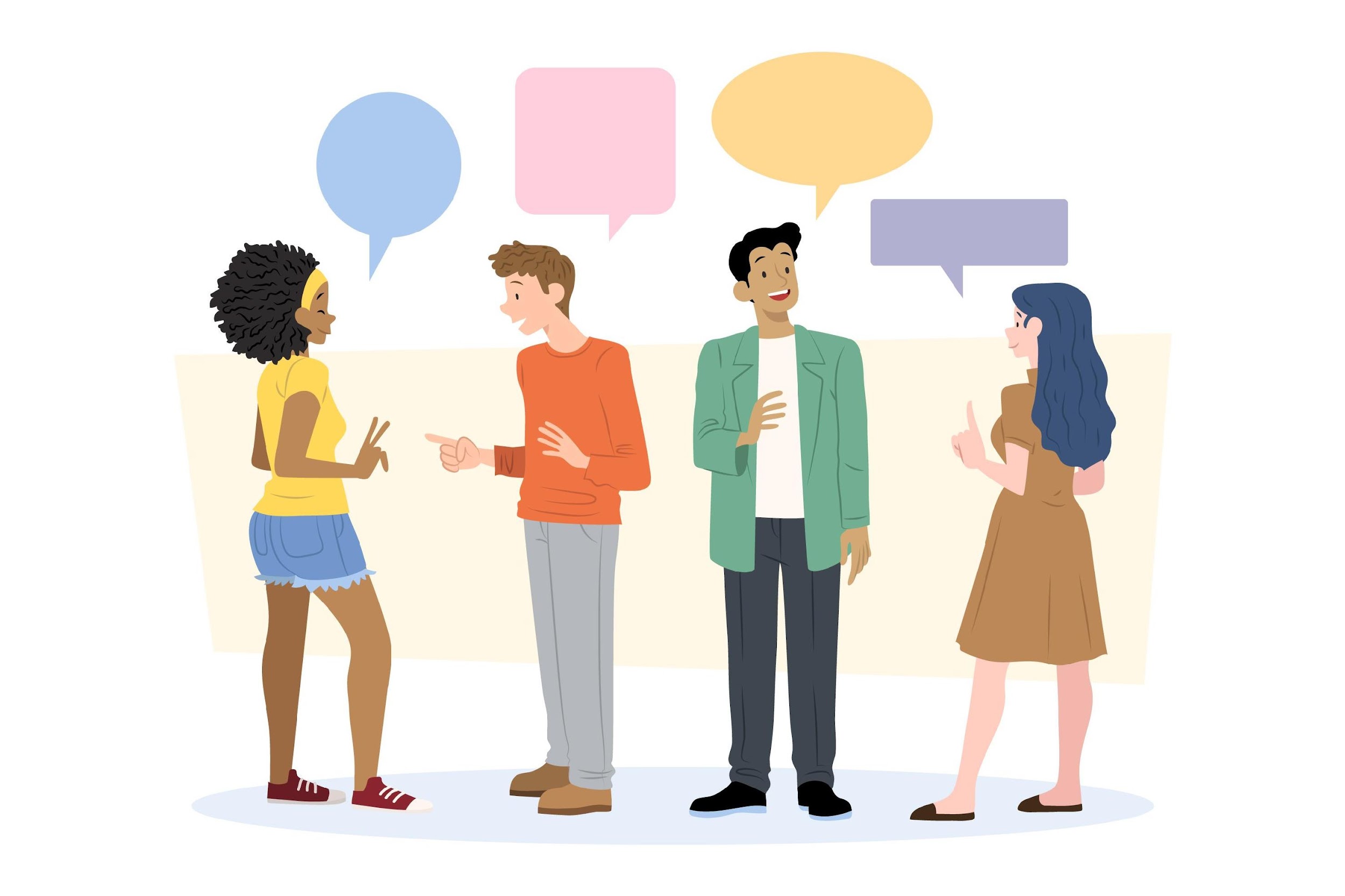 It’s about 1 kilometre.
How far is it from your house to the supermarket?
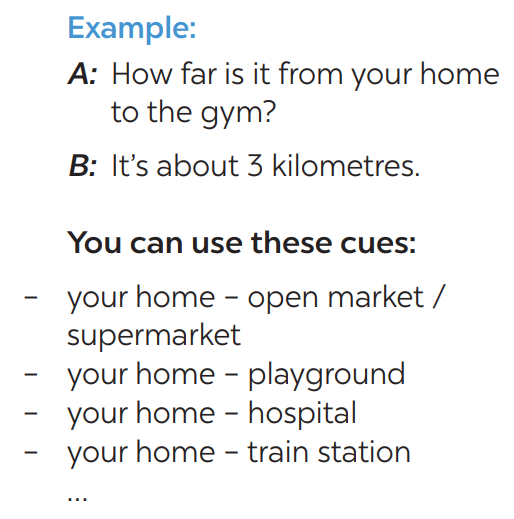 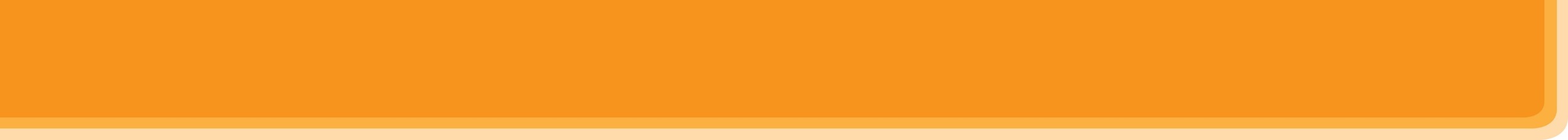 PRACTICE
3
Choose the correct option in brackets.
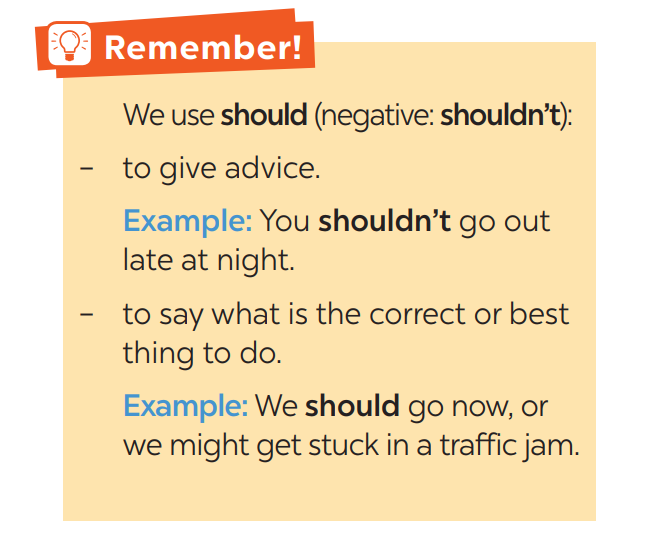 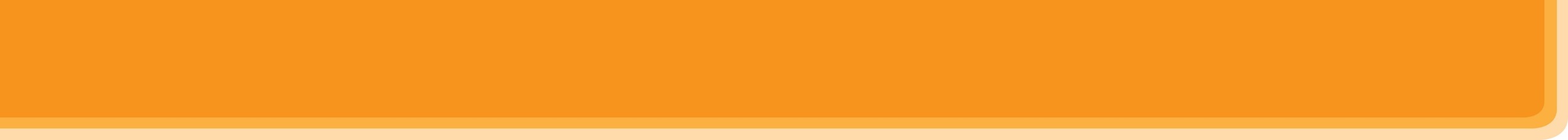 PRACTICE
3
Choose the correct option in brackets.
1. That’s an interesting book. You (should / shouldn’t) read it.2. You nearly fell off your bike! You really (should / shouldn’t) be more careful.3. We (should / shouldn’t) go swimming right after eating.4. I think that he (should / shouldn’t) eat less. He’s becoming overweight.5. There are a lot of cars out today. He (should / shouldn’t) drive so fast.
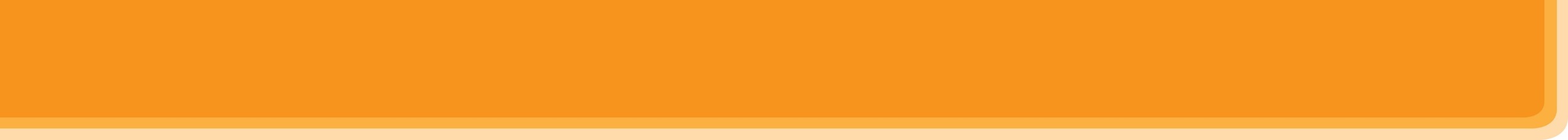 PRACTICE
4
Complete each sentence, using should / shouldn’t.
1. We _________ ride our motorbikes very fast in the rain.
2. You _________ study instead of watching YouTube.3. My little sister _________ play outside late at night.
4. You _________ help your mum wash the dishes after dinner.5. You look tired. You _________ probably get some sleep. 
6. The children _________ eat so much ice cream.
shouldn’t
should
shouldn’t
should
should
shouldn’t
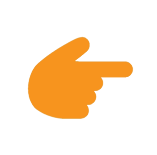 LESSON 3: A CLOSER LOOK 2
WARM-UP
Slap the board
- It to indicate distance
- should and shouldn’t
PRESENTATION
Task 1: Write sentences with It. Use these cues.
Task 2: Work in pairs. Ask and answer questions about distances in your neighbourhood.
Task 3: Choose the correct option in brackets. 
Task 4: Complete each sentence, using should/ shouldn’t.
PRACTICE
Task 5: Look at the pictures. Make sentences, using should/ shouldn’t and the cues.
PRODUCTION
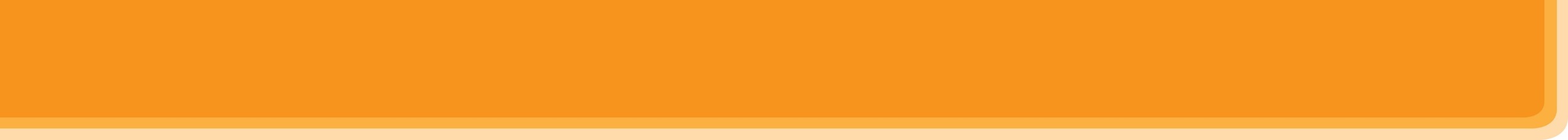 PRODUCTION
5
Look at the pictures. Make sentences, using should / shouldn’t and the cues.
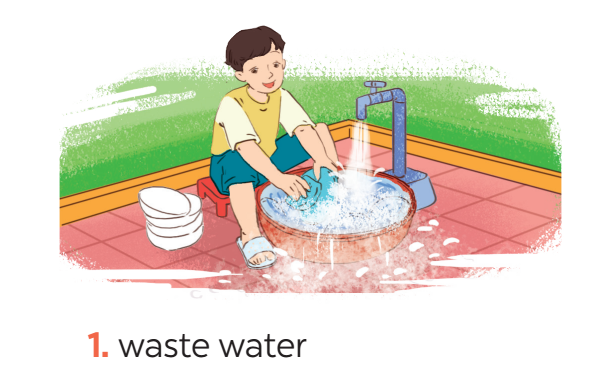 He shouldn’t waste water when washing the dishes.
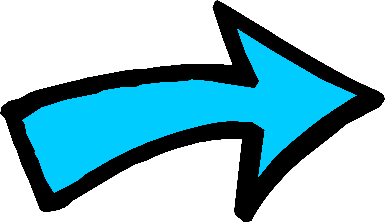 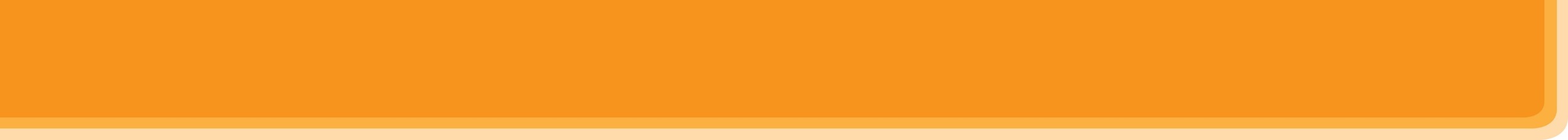 PRODUCTION
5
Look at the pictures. Make sentences, using should / shouldn’t and the cues.
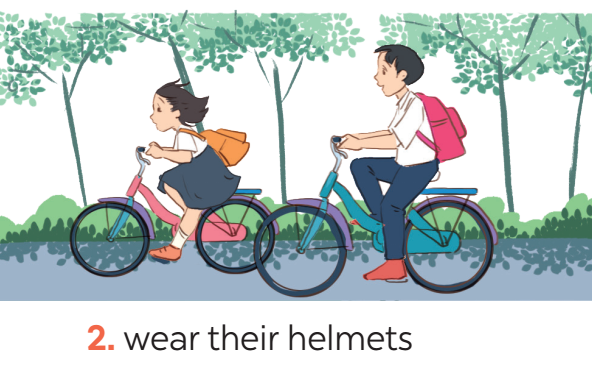 They should wear their helmets when riding bikes.
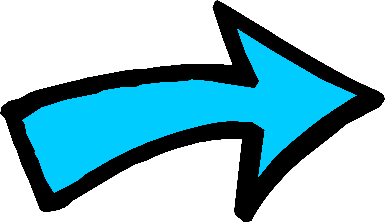 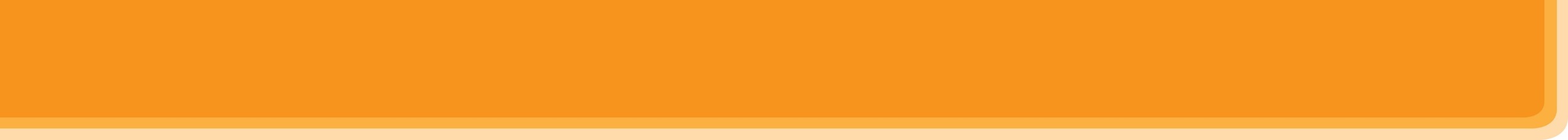 PRODUCTION
5
Look at the pictures. Make sentences, using should / shouldn’t and the cues.
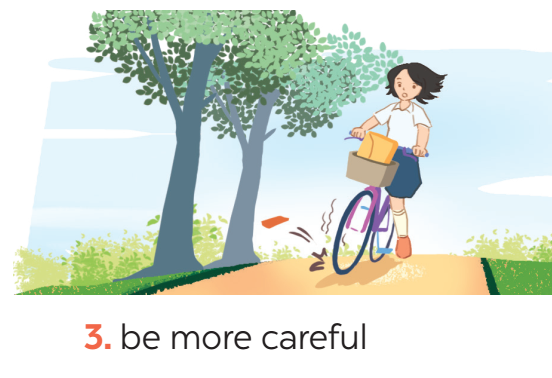 She should be more careful.
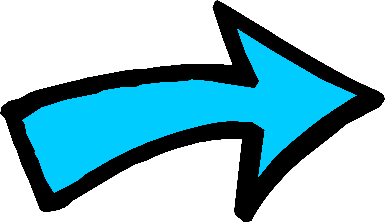 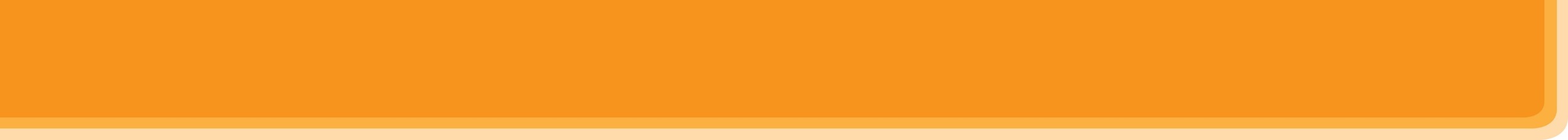 PRODUCTION
5
Look at the pictures. Make sentences, using should / shouldn’t and the cues
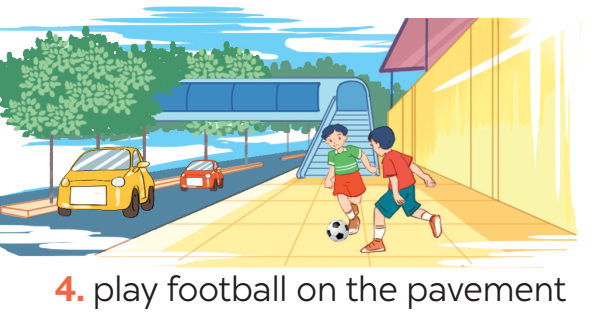 They shouldn’t play football on the pavement.
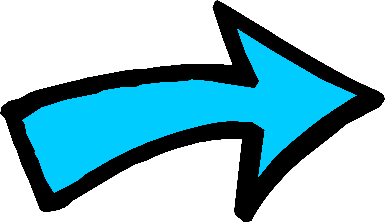 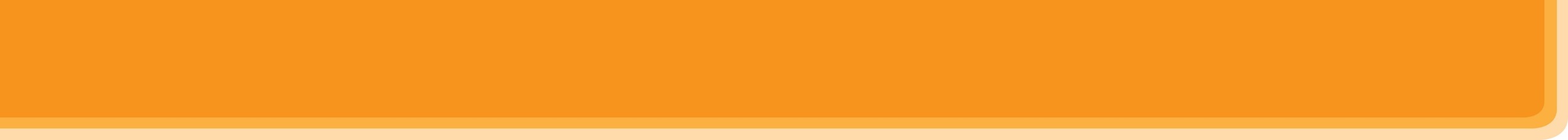 PRODUCTION
5
Look at the pictures. Make sentences, using should / shouldn’t and the cues
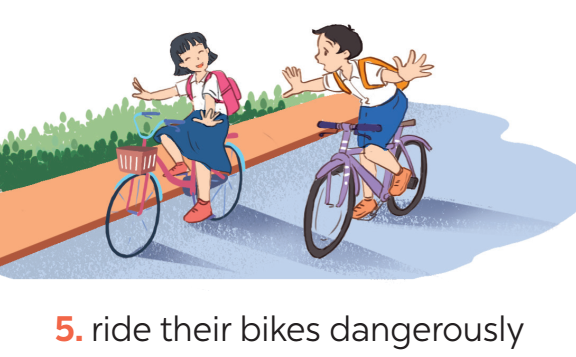 They shouldn’t ride their bikes dangerously.
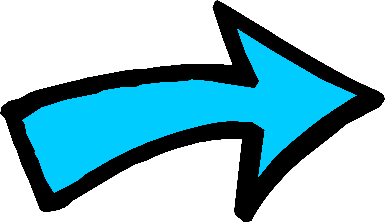 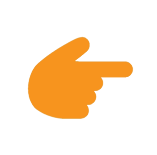 LESSON 3: A CLOSER LOOK 2
WARM-UP
Slap the board
- It to indicate distance
- should and shouldn’t
PRESENTATION
Task 1: Write sentences with It. Use these cues.
Task 2: Work in pairs. Ask and answer questions about distances in your neighbourhood.
Task 3: Choose the correct option in brackets. 
Task 4: Complete each sentence, using should/ shouldn’t.
PRACTICE
Task 5: Look at the pictures. Make sentences, using should/ shouldn’t and the cues.
PRODUCTION
CONSOLIDATION
Wrap-up
Homework
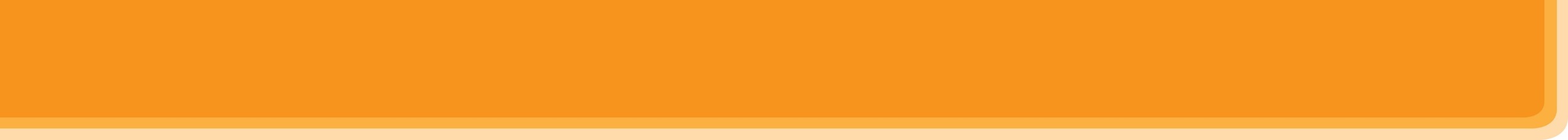 CONSOLIDATION
1
WRAP-UP
GRAMMAR: 
- It to indicate distance
- should and shouldn’t
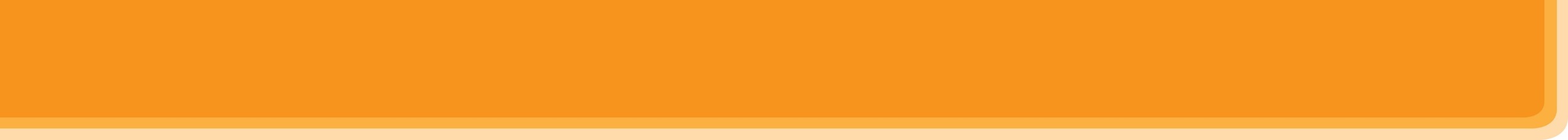 CONSOLIDATION
2
HOMEWORK
Exercises in the workbook.
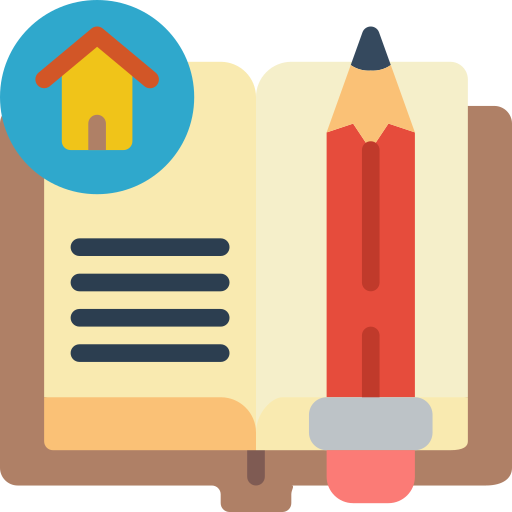 Website: hoclieu.vn
Fanpage: facebook.com/www.tienganhglobalsuccess.vn/